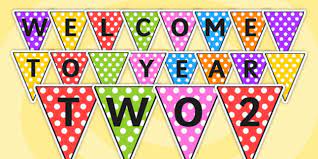 Staff in Year 2OH
Miss O’Hara
Miss Bennett

We are very much looking forward to working with and getting to know your children this year.
Our school Mission Statement:
'Guided by Jesus Christ, our teacher, we journey together, learning to dream, believe and achieve'
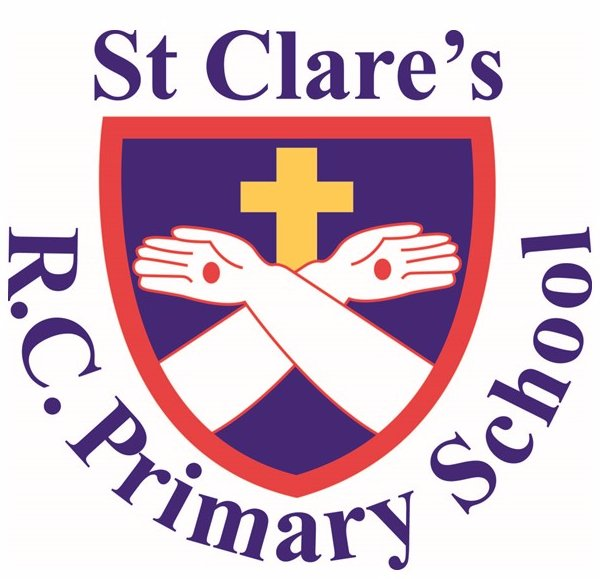 If you have any queries, questions or concerns throughout the year, please contact me via email, see me after school when you are picking your child up, or make an appointment to see me.

My email: t.ohara@st-clares.manchester.sch.uk

I am here to support your child, but as a school we want to support families too wherever we can. Please get in touch.
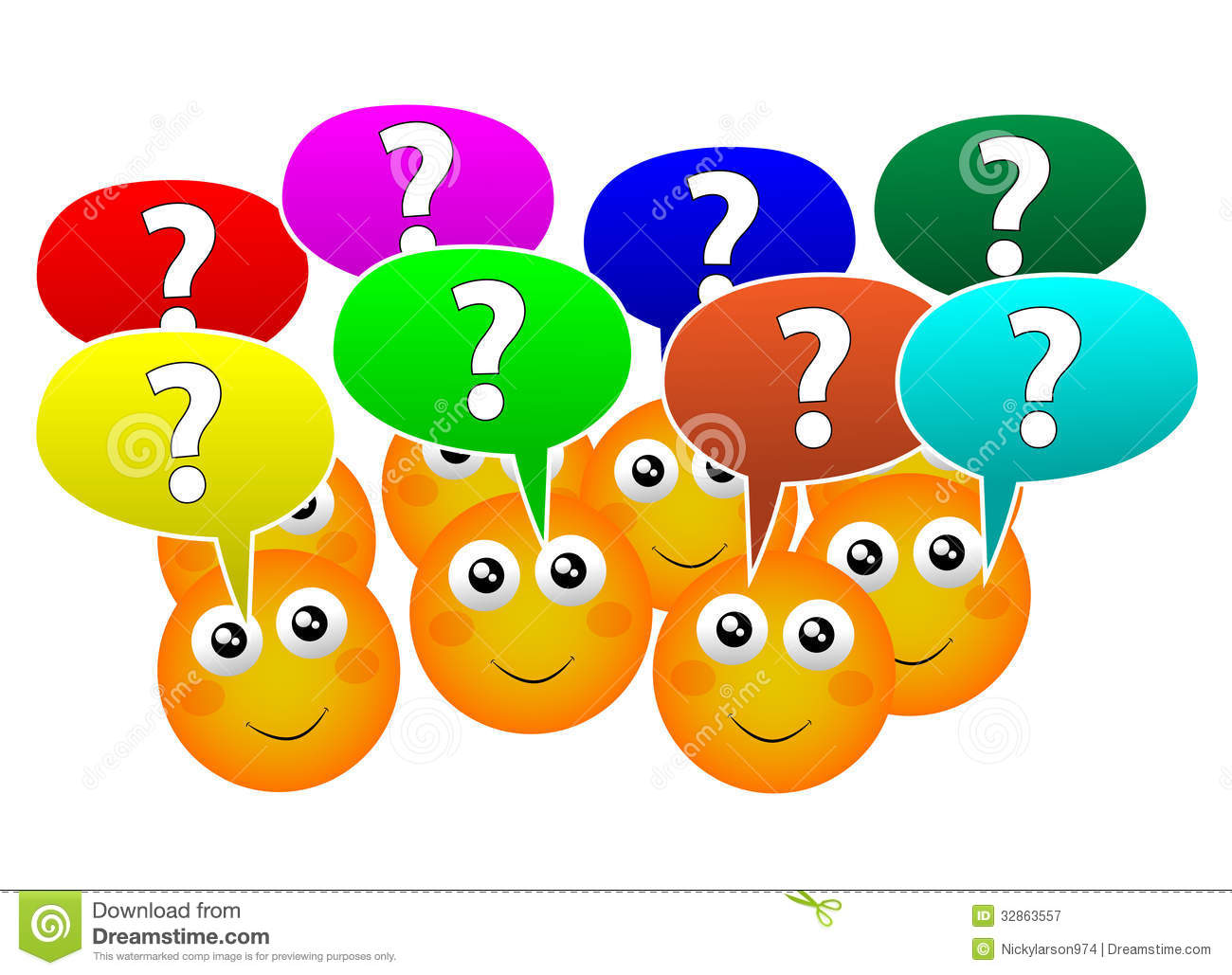 READING

Please read with your child every night. I can not stress how important it is as reading crosses all curricular areas in school.

Your child will come home with 3 books: 
The book which they are currently completing in their phonics lessons
A book which matches the level of their phonics lessons. 
A book which they have chosen from the library. 

At home, please read the books which are based on their phonics lessons. These are key for the children to develop their reading. 
Your child should be reading for 10 minutes every night.

Children's reading records will be checked every day in school. 
Children who have their diary signed every day will be given raffle tickets.
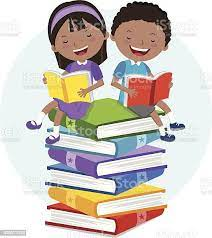 We want your child to develop a love of reading. Take time to sit with them and share a book, a poem, a comic, a magazine, a football programme – anything that involves reading.

As your child reads, their minds are opened up to new information, new experiences, new dreams…
We do not want children to race through their reading books. It is really important that the children understand what they are reading and new vocabulary that they will be exposed to.
Discuss this with your child as they read.
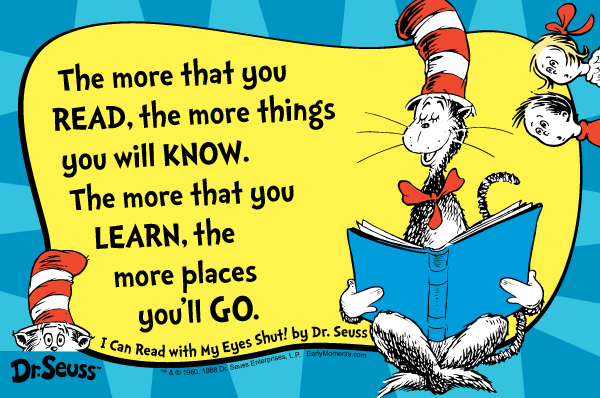 As well as reading every night, your child will be given: spellings, maths and English homework.

All homework, including spellings will be given out on a Friday and needs to be handed in again on Wednesday. This work can be brought in any time throughout the week and the last day being Wednesday. 

Spelling tests will take place every Friday.

In Year 2 your child is expected to know the 2, 5, 10 time tables off by heart. This also includes their associated division facts. Please practise these at home either by chanting, singing songs, playing games or accessing your child’s Times Table Rock Star account. 
Each child should have their own log-in details – please ask if you do not know your child’s details.
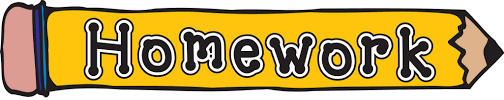 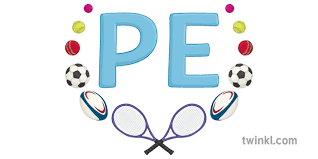 P.E


During the autumn term, our PE lessons will be on Tuesday and Friday.

If there are any changes, you will be notified via text message or through the Gateway App.

Your child will come into school wearing their school PE kit on those days. Please see the school website for details on our uniform. It is important the children come into school in the correct PE Kit.

Make sure that all uniform is clearly labelled with your child’s name on it please.
Lessons

Maths and English are taught every day.

In KS1, we have daily phonics lessons too, following the Read Write Inc phonics scheme.
As a Catholic school, we teach 2 hours of RE each week. We follow the Come and See scheme of work.

We have 2 PE lessons per week. 

In addition to this, we also teach a whole host of other foundation subjects.

Please see the yearly curriculum overview for more details – this document (along with lots more information) is available on the class page on the school website. Our website is a useful source of information.
We are working hard to build children’s resilience in school.  We want them to try their best and attempt their work before asking for help.

Children need to know that it is okay to make mistakes and that every mistake is a learning opportunity.
We encourage collaborative learning with ‘partners’ in class.

Children are encouraged to use 4 Before Me:
Brain
Board
Book 
Buddy 
BOSS
Working together with you and your child, I know that we will have a great year.

Do you have any questions about routines, expectations or the curriculum in Year 2?